Chapter 5
America Grows and Changes
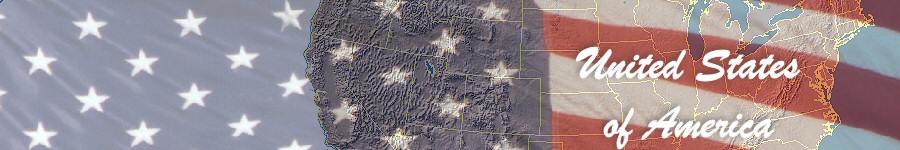 Lesson 1
New Lands for the United states
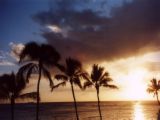 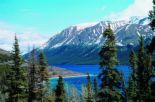 Alaska once belonged to Russia
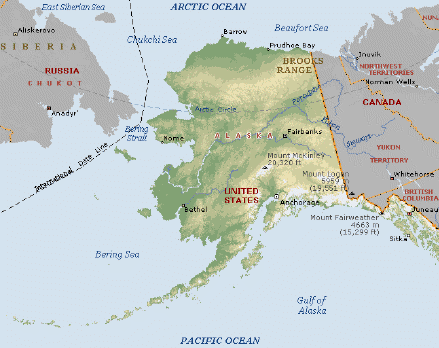 Alaska once belonged to Russia
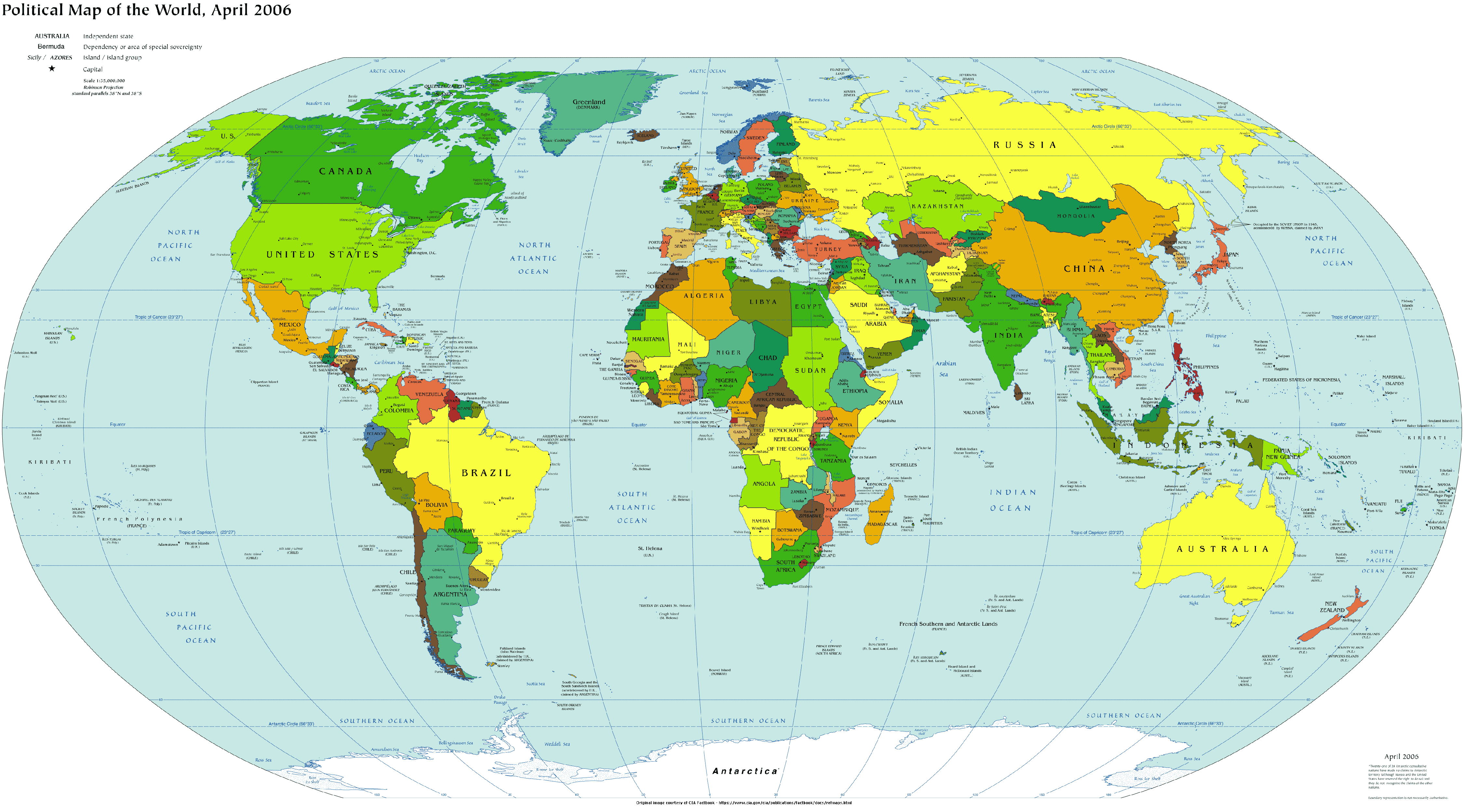 Alaska
Alaska once belonged to Russia

In the late 1800s, Russia began to lose interest in the region because:

It had economic problems to worry about

Alaska would be hard to defend
SOLD!
Russia offered to sell Alaska to the United States for $7 million dollars!

Is that a lot of money?


It was only 2 cents per acre!!!
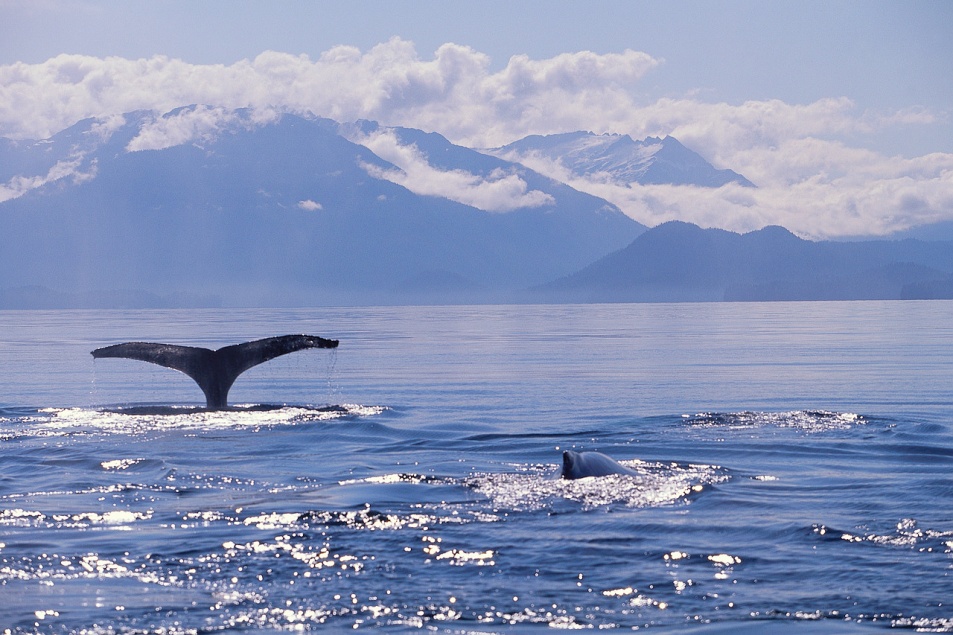 Americans’ Opinions
Many people thought that buying Alaska was a huge waste of money.

Some people liked the idea of expanding our borders.

One man who thought it was a good idea was William Seward. He was one of the men who persuaded Congress to make the purchase.

His decision to buy the land was known as “Seward’s Folly.”---A Folly is a foolish idea.
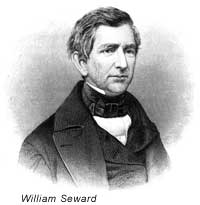 In 1880, gold was discovered in Alaska!Soon, many people who thought the purchase was a bad idea changed their minds.The discovery started another gold rush.
Valuable Land
In addition to gold, Alaska turned out to be valuable for many other reasons.

Its rich earth held deposits of valuable minerals such as: gold, silver, copper, and zinc.

Its rich waters contained many fish.

Alaska turned out to be such a great deal that many people thought the U.S. should try to ad more lands!

It became a territory in 1912.
Hawaii “Gateway to the Pacific”
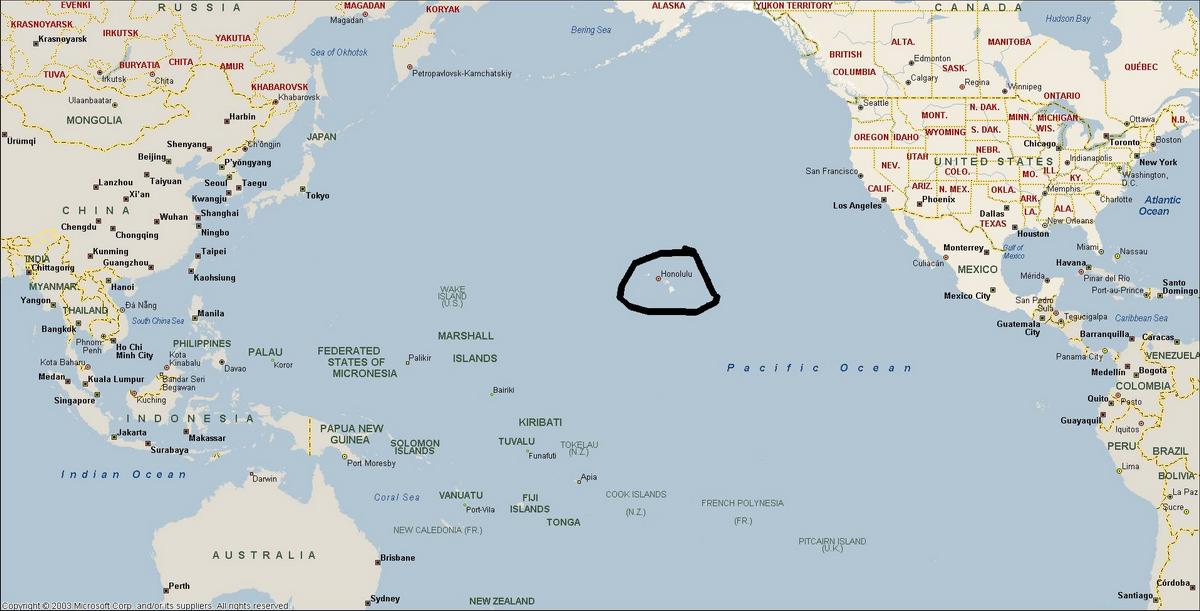 Hawaii
Polynesian people settled Hawaii in the 700s.

It was used as a stopping point for many ships making the journey across the Pacific Ocean for many years.
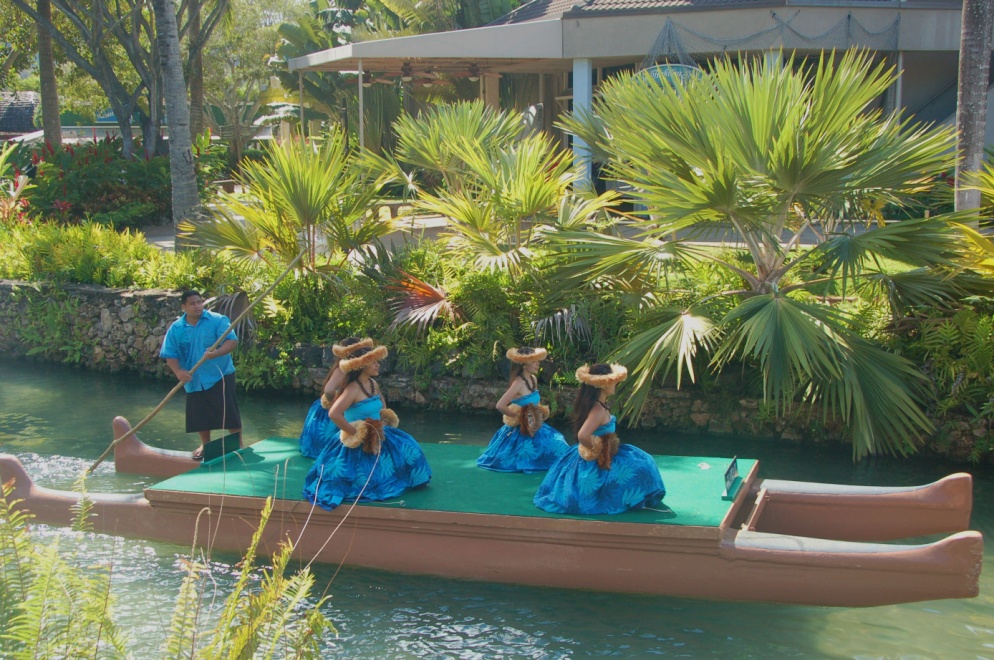 Hawaii
Christian missionaries began moving to Hawaii in the early 1800s. Their goal was to convert the Polynesians to Christianity.

Other Americans soon followed and settled on the islands.

In 1893, a group led by Americans overthrew the queen, and took over control of the islands.
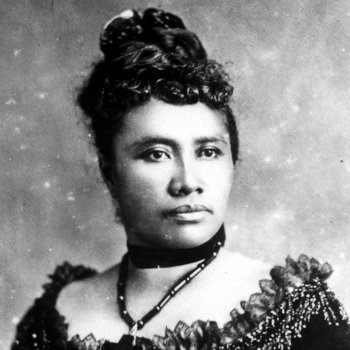 Journey to a Territory
1893 – because a United States-controlled republic 

1898 – annexed into the United States

1900 – became a US territory
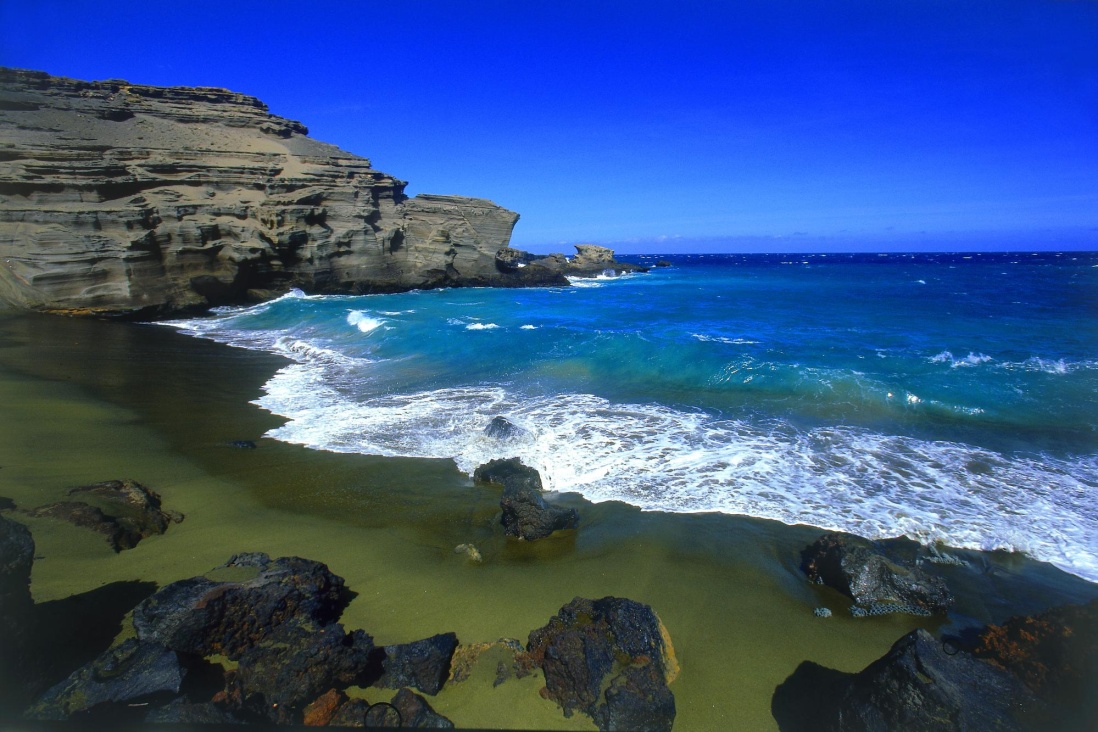 Reflection
Which territory do you think was the more valuable addition to the United States—Alaska or Hawaii?  Why?